Framework for a Value-Based Payment Strategy for Children’s Behavioral Healthcare
Ann Marie Sullivan, MD
CBHNY Annual Policy Forum
Saratoga Springs, NY
October 19, 2016
3
Medicaid Redesign Team (MRT)’s Vision, Goals and Principles for Transforming the Delivery of Heath Care for Children
Keep children on their developmental trajectory
Focus on recovery and building resilience
Identify needs early and intervene
Maintain child at home with support and services
Maintain the child in the community in least restrictive settings
Prevent escalation and longer term need for higher end services
Maintain accountability for outcomes and quality
Maintain access to services for children without Medicaid as a “Household of One”
4
Challenges in Helping Children
We wait too long to identify and treat kids 

Well intended, yet maladaptive responses

All child-serving systems work extremely hard to help children, but it is often not enough…

Children and youth can only achieve their full potential if together we operate at ours.
5
Children and their families receive the right services, at the right time, in the right amount.
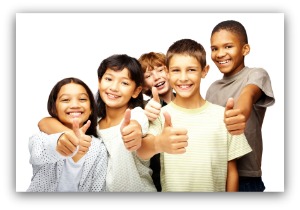 Current Continuum of Care
Intensity of Need
5
[Speaker Notes: In our current system , a number of children end up in more restrictive settings….]
Intensity of Need
Intensive Services
HCBS
Clinical Services
Community Supports
Support / Advocacy
Integrated Care
6
[Speaker Notes: Here is a visual to depict the future, reformed system we are currently designing. 
The focus is on bolstering lower level of services to prevent the need for more restrictive settings – home and community based services are key to this – for example, before referring a child to day treatment, we could surround the child with blend of clinical services as well as home and community based support services.

While the continuum may be linear, each child journey is unique and most often does not take a linear path.]
The GOAL is to…
Get children back on their developmental trajectory: 
Identify needs early
Maintain the child at home with support and services
Maintain the child in the community (least restrictive)
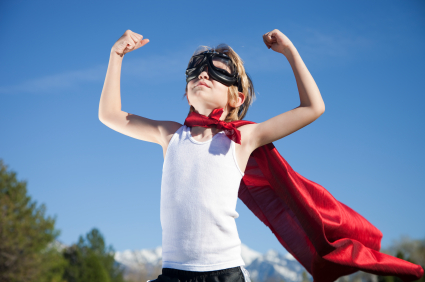 Focus on recovery and building resilience!
7
6
Principles for Serving Children in Managed Care and Health Homes
Ensure managed care and care coordination networks provide comprehensive, integrated physical and behavioral health care that recognizes the unique needs of children and their families
Provide care coordination and planning that is family-and-youth driven, supports a system of care that builds upon the strengths of the child and family 
Ensure managed care staff and systems care coordinators are trained in working with families and children with unique, complex health needs
Ensure continuity of care and comprehensive transitional care from service to service (education, foster care, juvenile justice, child to adult)
Incorporate a child/family specific assent/consent process that recognizes the legal right of a child to seek specific care without parental/guardian consent
Track clinical and functional outcomes using standardized pediatric tools that are validated  for the screening and assessing of children
Adopt child-specific and nationally recognized measures to monitor quality and outcomes
Ensure smooth transition from current care management models to Health Home, including transition plan for care management payments
7
Transforming the Delivery of Health Care for Children
Who? 
Children and youth younger than 21
Children with Serious Emotional Disturbance (SED) 
Children in Foster Care
Medically fragile/complex children, require significant medical or technological health supports
Youth with Substance Use Disorders
8
Transforming the Delivery of Health Care for Children
How? 
Multi-faceted Children’s Redesign Plan 
Care Coordination through Health Homes serving Children
Enhanced service array (State Plan, plus Home and Community Based Services) 
Expand the number of children that can obtain community based services
Offer children Medicaid services within a Managed Care delivery system
Have a separate but equal fee for service system for those excluded from Medicaid Managed Care
Six Proposed New State Plan Services in 2016
More tools in the tool box 
Requires CMS Approval of State Plan Amendment
New State Plan Services available to ALL children - Medically necessary criteria under development
Crisis Intervention
Community Psychiatric Supports and Treatment (CPST)
Other Licensed Practitioner
Psychosocial Rehabilitation Services
Family Peer Support Services
Youth Peer Advocacy and Training
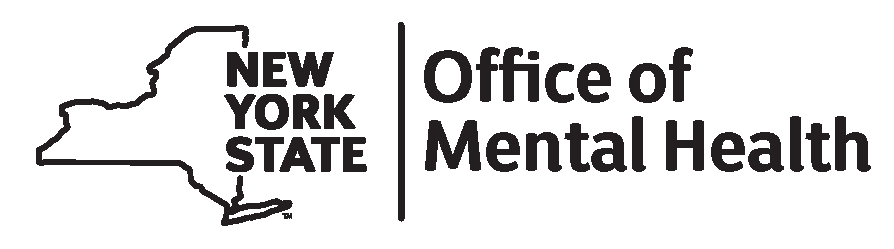 [Speaker Notes: (Steve)
One of the themes developed by the Children’s MRT Behavioral Health Subcommittee included a desire to improve the children’s service system.

We know that today many opportunities are missed early in a child’s trajectory of challenges that could prevent a costly path for the child and their family’s future.  A child and their family, in many cases, must fail through a variety of programs, services and interventions before being determined eligible for an HCBS Waiver.  By that time, a child and their family have likely developed a more complex array of challenges that addressed earlier, may not have occurred. 

The children’s design team thought about several aspects of our current systems and the populations served including, overlaps in needs across systems for children and families, and continued gaps in services.  The shortcomings of our current systems, combined with the desire to intervene earlier, let to a decision to develop this new set of State Plan Medicaid Services listed on the slide.  It will enable us to focus upon prevention and wellness and a better integration of behavioral health focused services into children’s early care.

The proposed services will be under the State Plan, Early Periodic Screening, Diagnosis and Treatment benefits (known commonly as EPSDT). 

The services will be available for all children on Medicaid under the age of 21.  The array will allow delivery of services in natural settings where children live.  

We know that the modal number of visits that children receive from clinic services is one; delivery of services in an office based clinical setting is not providing enough opportunity to intervene early enough for most children. Additionally, the proposed SPA services provides NYS with an avenue to incentivize the delivery of evidence based practices that we know delivered well can result in better outcomes for children and families.]
Proposed Home and Community Based Services – 2017
Habilitative Skill Building
Caregiver/Family Support Services
Prevocational Services
Supported Employment Service
Community Advocacy and Support
Non-Medical Transportation
Day Habilitation
Respite (Crisis & Planned)
Adaptive and Assistive Equipment
Accessibility Modifications
Palliative Care (includes Family Palliative Care Education, Bereavement, Massage and Expressive Therapy, and Pain and Symptom Management)
Care Coordination (for children not eligible for Health Home, CMS requires care plans for children that receive HCBS services)
Reflects “alignment” of all HCBS services available under different 1915c Waiver Programs (OMH SED, OCFS Bridges to Health & DOH Care at Home I/II) 
Requires CMS Approval of 1115 Amendment for Managed Care 
More tools in the tool box: HCBS available to larger population of children (no longer limited to waiver slots)
Broader array of HCBS available, at the same time 1915c Waiver Programs are discontinued
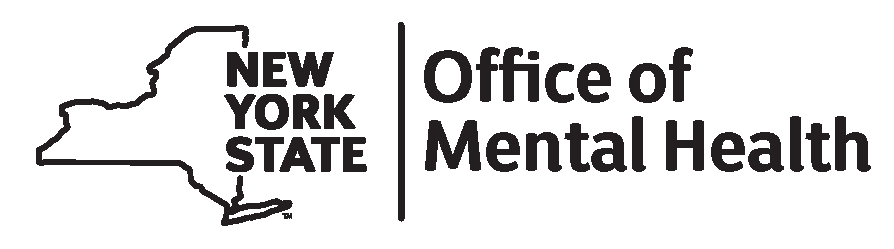 [Speaker Notes: (Steve)
One of the themes developed by the Children’s MRT Behavioral Health Subcommittee included a desire to improve the children’s service system.

We know that today many opportunities are missed early in a child’s trajectory of challenges that could prevent a costly path for the child and their family’s future.  A child and their family, in many cases, must fail through a variety of programs, services and interventions before being determined eligible for an HCBS Waiver.  By that time, a child and their family have likely developed a more complex array of challenges that addressed earlier, may not have occurred. 

The children’s design team thought about several aspects of our current systems and the populations served including, overlaps in needs across systems for children and families, and continued gaps in services.  The shortcomings of our current systems, combined with the desire to intervene earlier, let to a decision to develop this new set of State Plan Medicaid Services listed on the slide.  It will enable us to focus upon prevention and wellness and a better integration of behavioral health focused services into children’s early care.

The proposed services will be under the State Plan, Early Periodic Screening, Diagnosis and Treatment benefits (known commonly as EPSDT). 

The services will be available for all children on Medicaid under the age of 21.  The array will allow delivery of services in natural settings where children live.  

We know that the modal number of visits that children receive from clinic services is one; delivery of services in an office based clinical setting is not providing enough opportunity to intervene early enough for most children. Additionally, the proposed SPA services provides NYS with an avenue to incentivize the delivery of evidence based practices that we know delivered well can result in better outcomes for children and families.]
Next Steps
Children’s Health Subcommittee/Clinical Advisory Group.  Focus will be on:
Children’s populations
Children-specific quality measures
Data and other support required for providers to be successful 
Other implementation details related to the children’s health population
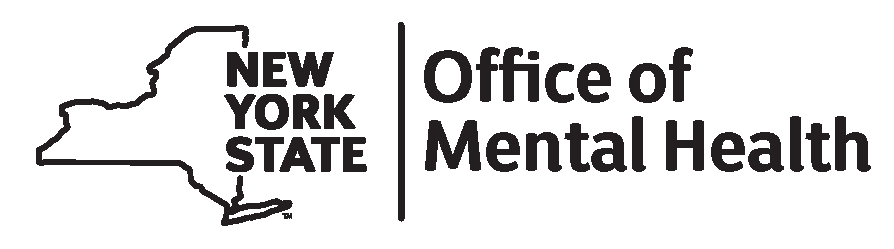 [Speaker Notes: New York State has been engaged in the Delivery Systems Reform Incentive Payment program (DSRIP) and efforts to transition toward Value Based Payments (VBP) for Medicaid Managed Care.  As part of the State’s commitment to stakeholder engagement, a series of Clinical Advisory Groups (CAGs) have been formed to assist with the development of VBP arrangements, and in particular to make recommendations for quality measurement.  Five Subcommittees were also convened to support the overall design of the VBP program.  As the State moves to explore the children’s population in the context of value based payment, it will form a combined Subcommittee / CAG to focus on children’s health care that will subsequently develop and present recommendations to the State to further support value based payment implementation efforts related to children.  The Children’s Health Subcommittee / CAG will focus on the following key areas: 
Children’s populations
Children-specific quality measures
Data and other support required for providers to be successful 
Other implementation details related to the children’s health population]